Методическая тема:
« Развитие творческих способностей детей через тестопластику»
Цель: создание условий для развития творческих способностей детей средствами тестопластики.Для достижения цели определены следующие задачи:
1. Формирование  умения планировать работу по реализации замысла, предвидеть результат и достигать его, снятие внутреннего напряжения, тревожности
2. Воспитание  художественного вкуса, умения созидать
3.Воспитывать трудолюбие, терпение, аккуратность, усидчивость,  эстетический вкус, чувство удовлетворения от совместной работы, воспитывать чувство взаимопомощи и коллективизма.
4. Развитие мелкой моторики, памяти, мышления
«…чем больше мастерства в детской руке, тем умнее ребенок»В.А.Сухомлинский
Прикоснуться к детской Душе - это   великое чудо! А помочь ей раскрыться – наивысший дар педагога.
Актуальность 
Техника лепки из солёного теста на сегодняшний день является востребованным, в настоящее время она становится всё популярнее. Слепленное вручную изделие – это рукотворное произведение, существующее в единственном экземпляре, это возможность создания новых оригинальных сюжетов.
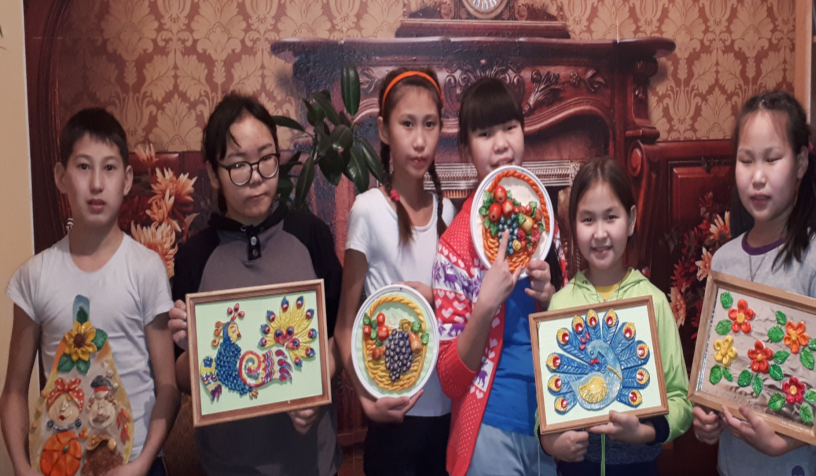 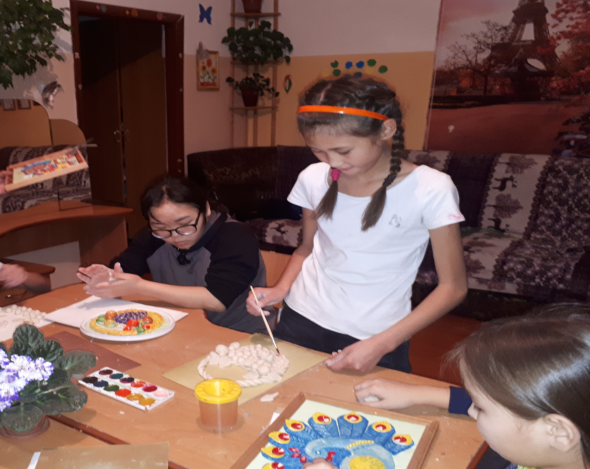 Солёное тесто имеет ряд преимуществ: сделано из экологически чистых материалов, его можно приготовить в любой момент, не липнет к рукам, очень легко отмывается, безопасно при попадании в рот (если не добавлять клей, прекрасно лепится, мягкое, пластичное, приятное на ощупь, сушится в духовке или на воздухе.
Ребенок открывает для себя волшебную силу искусства и стремится выразить их в собственном «творческом продукте» через лепку. При этом он раскрывает себя, постигает собственные возможности.
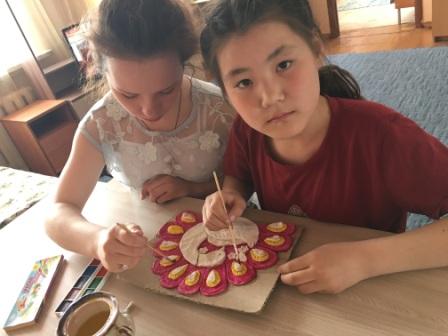 Работа по тестопластике комплексно воздействует на развитие ребёнка, кроме общепринятого мнения о развитии мелкой моторики можно говорить о том, что лепка из соленого теста способствует развитию детского творчества
Развивает воображение,мышление, общую ручную умелость, мелкую моторику.
Повышает сенсорную чувствительность
(восприятие формы, цвета, веса, пластики)
Синхрони-
зирует работу обеих рук
Формирует умение работать по замыслу
Тестопластика способствует развитию зрительного восприятия, памяти, образного мышления,  привитию навыков необходимых для успешного обучения в школе.
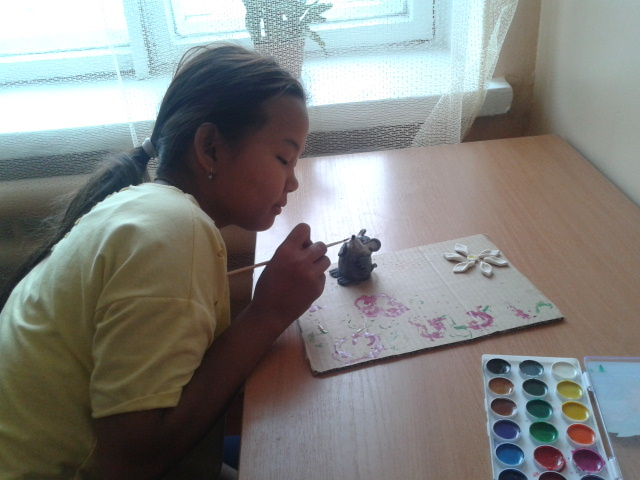 В процессе  лепки  с детьми использую различные методы:
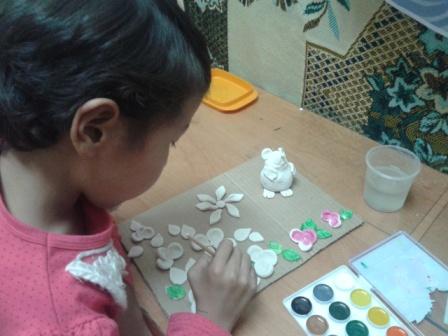 Репродуктивный (воспроизводящий);
Объяснительно -иллюстративный (объяснение сопровождается демонстрацией наглядного материала);
Метод проблемного изложения (воспитaтель  ставит проблему и вместе с детьми ищет пути её решения);
частично- поисковый.
Творить и созидать — это великолепные моменты нашей жизни, это радость и свет в душе.
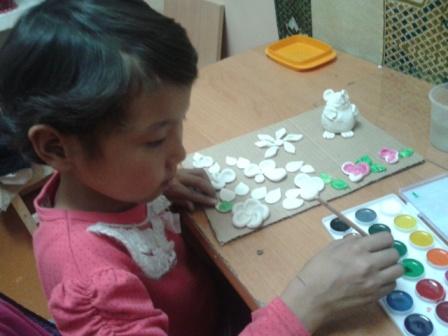 Человек наполняется радостью, уходят заботы, стресс, а если он работает с любовью и желанием, то может отдохнуть и восстановить силы.
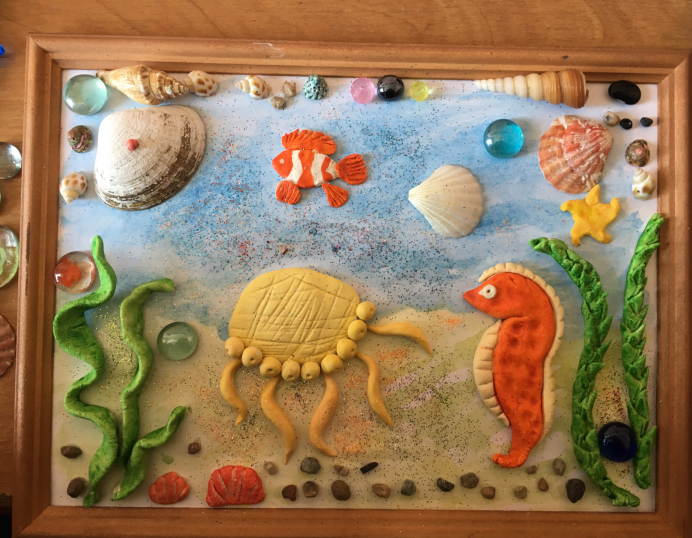 Ребёнок, с детских лет научившийся любить и ценить творчество, гарантировано вырастет человеком созидающим, построить, создать, сотворить, поделиться, будет для него приоритетнее, чем разрушить или сломать.
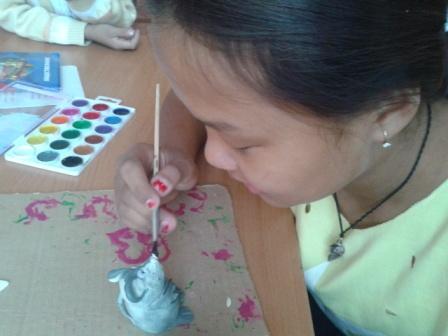 Результами  проведенной работы являются неоднократное участие воспитанников в городских конкурсах декоративно-прикладного искусства. Воспитанники научились использовать разнообразные способы и приёмы в лепке из солёного теста, использовать различные материалы для передачи выразительности образа.
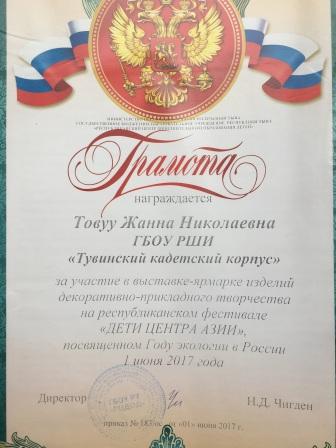 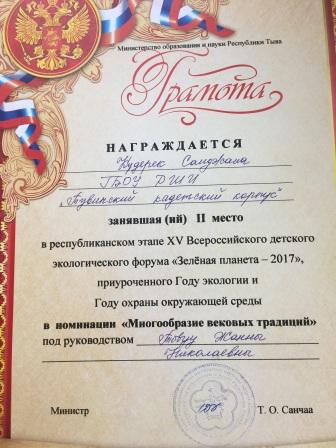 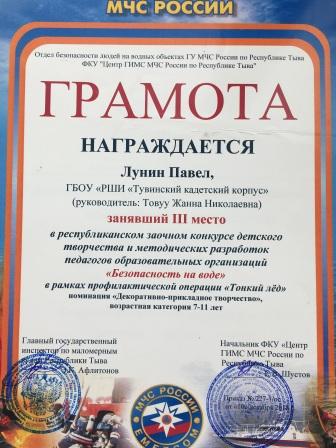 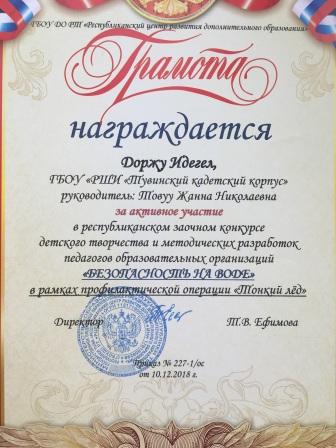 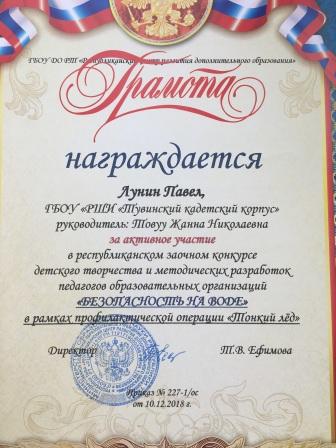 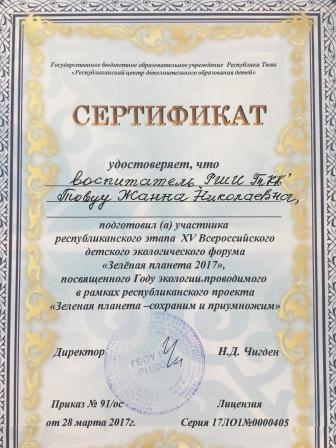 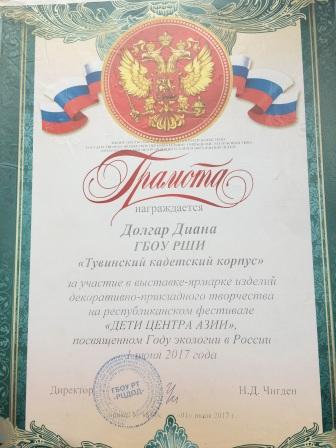 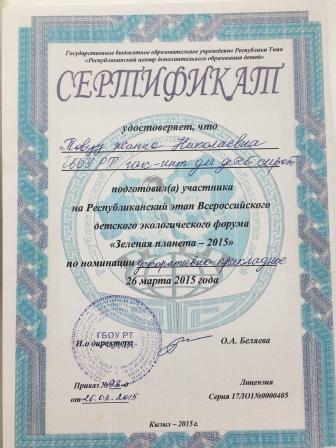 Принимали участие в Республиканском конкурсе «Зеленая планета»
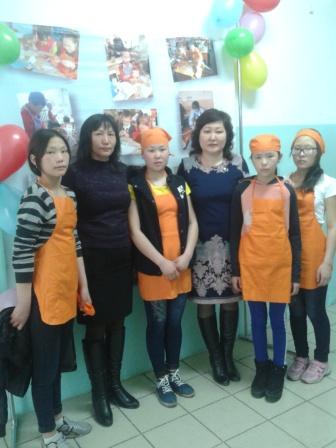 В результате продуктивной работы в данном направлении дети научились создавать коллективные композиции.  В процессе изготовления изделия проявляли трудолюбие, усидчивость, оказывали помощь друг другу. Это особое состояние, божий дар, который нужно беречь и приумножать.
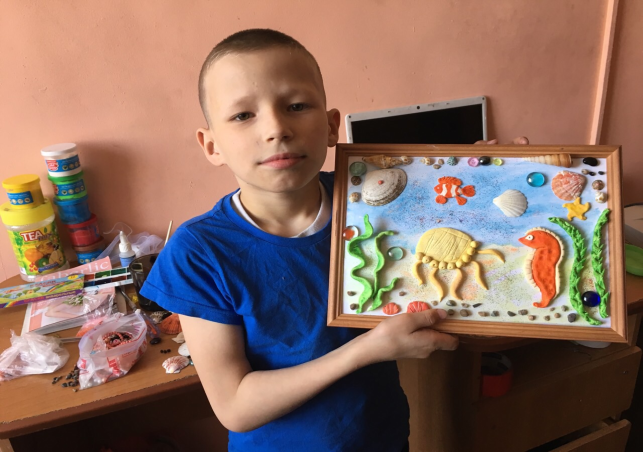 Также была проведена  открытый мастер-класс по тестопластике на уровне образовательного учреждения «Подводный мир, с элементами нетрадиционного рисования»
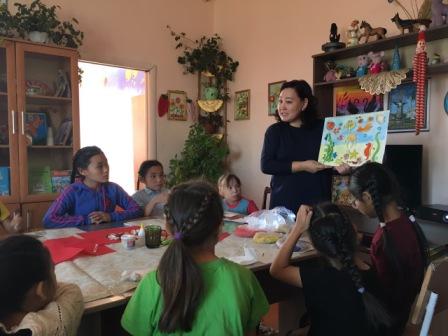 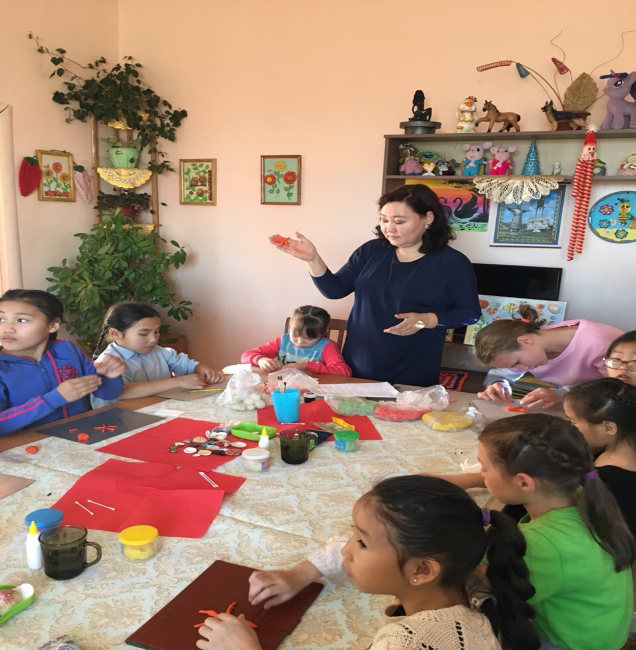 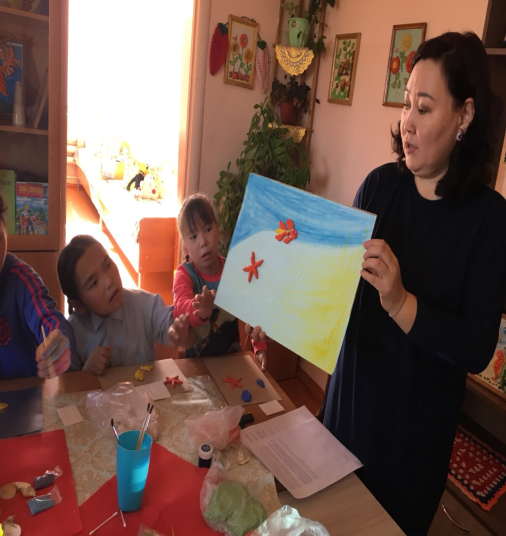 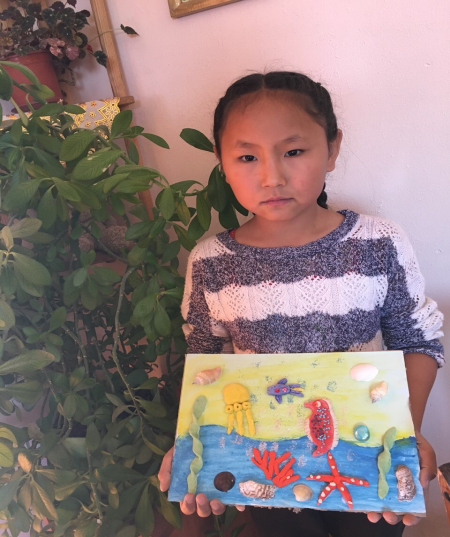 В дальнейшем планирую провести проведение семинара - практикума для воспитателей  по формированию и развитию творческих способностей у детей.
Распространение опыта своей работы - проведение мастер-класса для педагогов по тестопластике, коллективная работа педагогов.
 
Таким образом, я пришла к выводу, что лепка является средством развития творческих способностей ребенка.
Спасибо за внимание !